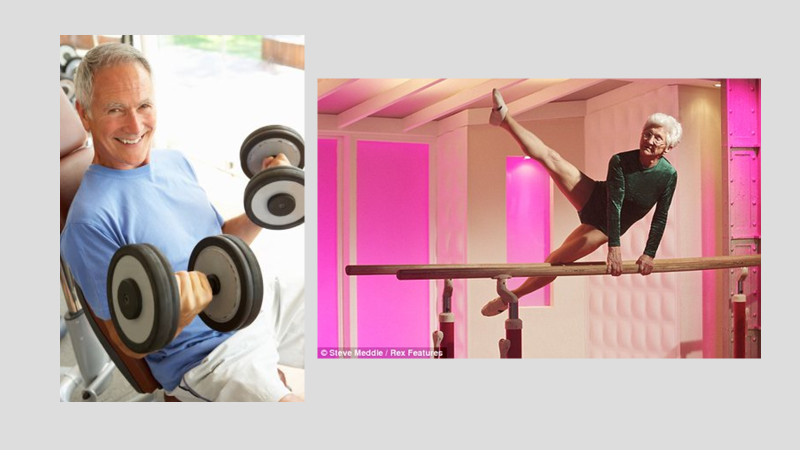 Obsah předmětu
1)	teoretická východiska (přednášky)  
2)	vytvoření dvojic – trojic (výběr tématu)
3)	rešerše informací (PA u vybraného typu onemocnění)
4)	návrh cvičební jednotky (diskuse)
5)	reálné vedení cvičební jednotky
6)	ukázka diagnostických metod pro zjišťování úrovně fyzické zdatnosti
7)	výběr metod měření - reálné měření
8) 	analýza dat 
9)	závěrečná prezentace (charakteristika onemocnění, rešerše, návrh cvičebního 	programu, prezentace analýzy dat, závěr, osobní náhled na absolvované aktivity)
Obsah předmětukombi 1. skupina
29.9.	teoretický základ – přednáška
vytvoření dvojic – trojic (výběr tématu) 
13.10.	Lab - ukázka diagnostických metod pro zjišťování úrovně fyzické zdatnosti
20.10.	Lab - reálné měření seniorů 
27.10. 	Lab – POSILOVNA - reálné vedení cvičební jednotky
3.11.	Poh - reálné vedení cvičební jednotky - tělocvična
15.12. 	Velká zasedačka děkana – prezentace (charakteristika onemocnění, rešerše, návrh 	cvičebního programu, prezentace analýzy dat, závěr, osobní postřehy)
Obsah předmětukombi 1. skupina
29.9.	teoretický základ – přednáška
vytvoření dvojic – trojic (výběr tématu) 
13.10.	Lab - ukázka diagnostických metod pro zjišťování úrovně fyzické zdatnosti
20.10.	Lab - reálné měření seniorů 
3.11.	Poh - reálné vedení cvičební jednotky – tělocvična
24.11. 	Lab – POSILOVNA - reálné vedení cvičební jednotky
15.12. 	Velká zasedačka děkana – prezentace (charakteristika onemocnění, rešerše, návrh 	cvičebního programu, prezentace analýzy dat, závěr, osobní postřehy)
Zápočtové požadavky
Aktivní účast na hodinách 
Aktivní vedení cvičební jednotky
Měření reálného seniora
Závěrečná prezentace (aktivní všichni členové skupiny)
Dobrovolné návštěvy aktivit – U3V na FSpS – pondělí 9:00, 12:00 (119, 118); aktivity spolku JsemSen – PO/ST 9:00 silový trénink (Plotní 24), ÚT/ČT 9:00 zdravotní cvičení (Václavská 6),  ST 9:00 SM systém, 10:00 Tanec (Václavská 6)
Nutné se předem přihlásit – mail, sms
Účast na projektech – Sarkopenie
Cvičení seniorů v rámci následné péče – středa 14:00 – 14:45 Surgal, Drobného
Témata/skupiny
1. Vysoký krevní tlak
2. Ischemická choroba srdeční
3. Osteoporóza (řídnutí kostí způsobující zmenšování postavy, bolesti v křížové oblasti, deformaci postavy),
4. Artróza - osteoartróza (degenerativní onemocnění kloubních chrupavek),
5. Inkontinence
6. Kognitivní poruchy (Alzheimerova choroba, Parkinsonova nemoc,..)
7. TEP kyčelního – příprava na operaci, cvičení po
8. TEP kolenního kloubu - příprava na operaci, cvičení po
9. Sarkopenie
10. jiné
Nejčastější zdravotní problémy u seniorů
1) Vysoký krevní tlak
2) Cukrovka – diabetes mellitus 
3) Ischemická choroba srdeční
arterioskleróza (kornatění cév - tepen a změny tepenného průtoku, ztráta pružnosti cév v důsledku patologického ztluštění a kalcifikace cévní stěny),
chronická obstrukční plicní nemoc (emfyzém plic),
4) Osteoporóza (řídnutí kostí způsobující zmenšování postavy, bolesti v křížové oblasti, deformaci postavy),
5) Artróza - osteoartróza (degenerativní onemocnění kloubních chrupavek),
6) Inkontinence
7) Kognitivní poruchy
Alzheimerova choroba (degenerativní onemocnění mozku způsobující četné případy demence),
Parkinsonova nemoc
8) TEP kyčelního – příprava na operaci, cvičení po
9) TEP kolenního kloubu - příprava na operaci, cvičení po
10) Sarkopenie
11) Poruchy zraku (šedý zákal oční čočky, změny oční sítnice),
Důvody zájmu o seniorskou problematiku
21. století – století seniorů
Statistické prognózy - do roku 2030 se podíl lidí ve věku 65 let 
	a starších zvýší až o 25%
Kvalita života je důležitější než délka života
Celosvětový trend stárnutí populace - výzkumy o faktorech 
	pozitivně či negativně souvisejících s úspěšným stárnutím
Jedna z priorit Masarykovy Univerzity
Profilace Fakulty Sportovních Studií
Zkušenosti z projektů 
Ambice stát se stát se autoritou a poradenským centrem v oblasti 
	doporučení zdravého životního stylu seniorů
Vytvoření prostoru pro setkávání a realizaci aktivit seniorů
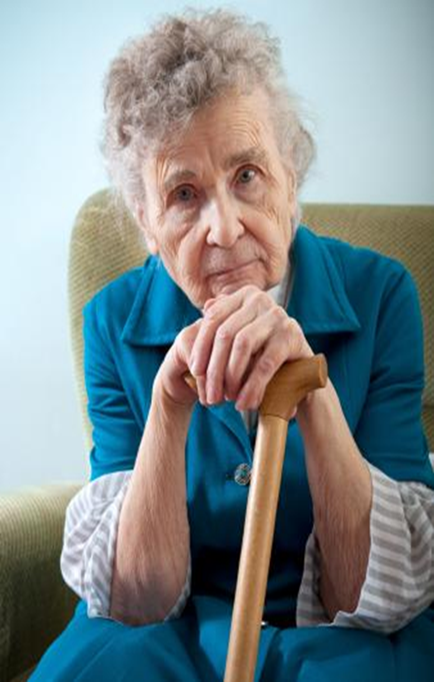 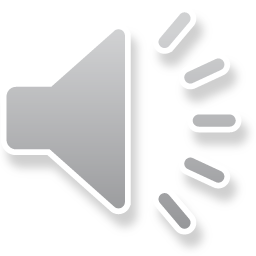 Involuční procesy
np, nk 4333
Pohybová aktivita seniorů
Involuce
Stárnutí
přirozená degenerace a atrofie orgánů
probíhá během života každého jedince
individuální, různou rychlostí, dynamikou a variabilitou
souhrn změn ve struktuře a funkci organismu, v oblasti somatické, psychické, emoční a sociální.
Fyziologické změny ve stáří
Projeví se u jednotlivých systémů:
Pohybový systém 
Kardiopulmonální systém
Trávicí systém 
Pohlavní orgány a vylučovací systém
Kožní systém 
Nervový systém 
Smyslové orgány
Fyziologické změnyPohybový systém
tělesná výška  - v oblasti trupu, bez změny v délce 	končetin (snižování výšky meziobratlových disků)

	tělesná  hmotnost - obvykle stoupá do 7. až 8. decennia,
	přibývá tuk a vazivo, ubývá aktivní tělesné hmoty

	značný je i úbytek tělesné vody
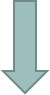 Fyziologické změnyPohybový systém
Fyziologické změny změny držení těla
změna držení těla spojená s funkčně decentrovaným postavením v kloubech a s omezením kloubní mobility.

svalové dysbalance
Změny chůze
Obecně se projevují zkrácením a zpomalením kroku
stárnutí meziobratlových plotének s dehydrací jejich jádra a ztuhnutí vaziva
úbytek svalové hmoty nazývaný sarkopenie

Stereotyp chůze seniora se podobá chůzi mladšího člověka po kluzkém povrchu a je obvyklou reakcí na pocit nejistoty a ohrožení pádem.
Co je sarkopenie?
Onemocnění kosterních svalů spojené se zvýšeným rizikem zdravotních komplikací – pádů, zlomenin, fyzické disability a úmrtí. 

Syndrom charakteristický celkovou ztrátou kosterního svalstva, svalové síly a funkce

Parametry (ukazatele) sarkopenie – svalová hmota, svalová síla, svalový výkon (můžeme měřit, hodnotit)
Doporučený postup pro zjištění sarkopenie
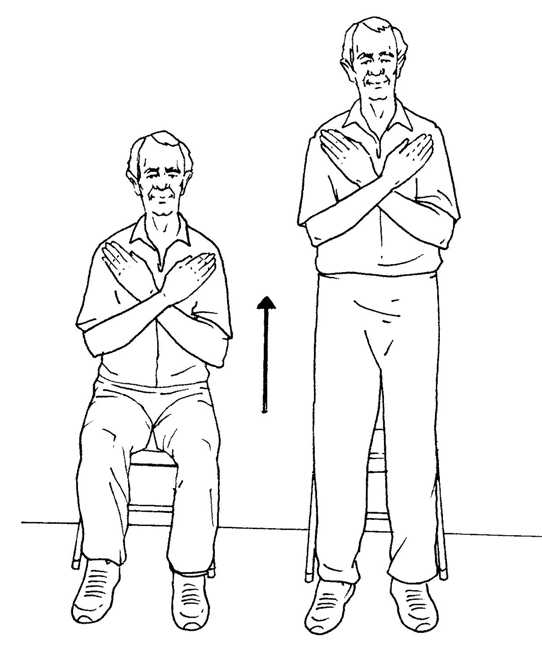 Pokud identifikujeme pacienta s podezřením na sarkopenii, následuje zhodnocení svalové síly, měřením svalové síly stisku ruky ručním dynamometrem a síly dolních končetin pomocí testu postavení ze židle. 

Pokud je svalová síla snížena, je u pacienta s vysokou pravděpodobností sarkopenie přítomna.
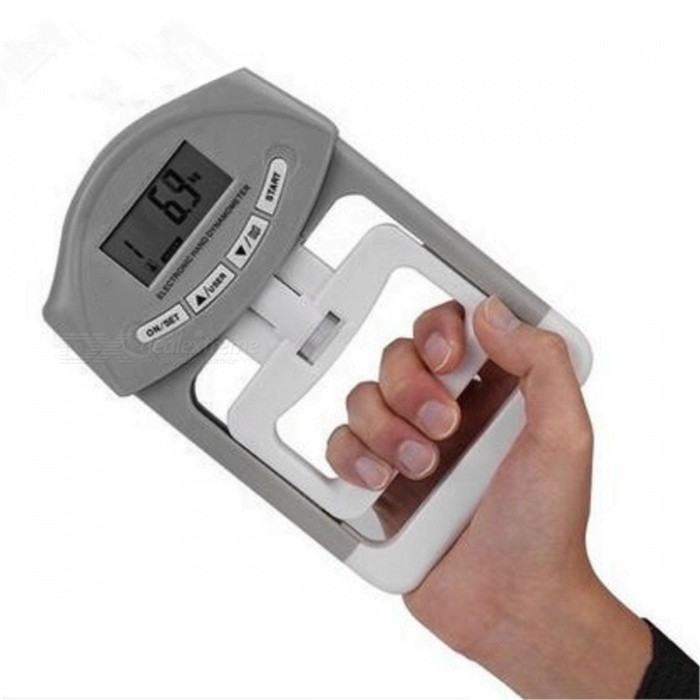 Diagnózu potvrdíme vyšetřením množství svalové hmoty pomocí DXA.
Přehled možností měření svalové hmoty(muscle mass), svalové síly (strenght) and výkonu (function, physical performance)


_________________________________________________________________
Svalová hmota				Magnetická rezonance (MRI)
							Denzitometr (DXA)
							Bioimpedanční váha (BIA)
______________________________________________________________________________

Svalová síla 					Síla stisku ruky (ruční dynamometr)
							Síla flexorů a extenzorů kolenního kloubu (nožní dynamometr)      
________________				_________________________________________________
Svalový výkon				Vstávání ze židle
							Vstát a obejít kužel
							Chůze
							SPPB – soubor testů fyzické zdatnosti
						_________________________________________________________________________________
Stádia sarkopenie (EWGSOP)



Fáze 			Svalová hmota		Svalová síla				Výkon
				Muscle mass 		Muscle strength 		Performance


Presarkopenie			 ↓

Sarkopenie 			 ↓   				↓ 			nebo		 ↓

Těžká sarkopenie 		 ↓					↓						 ↓
Smysly
Zrak
změny akomodace prodloužením nejbližší vzdálenosti
zelený zákal, šedý zákal, odchlípení sítnice 
poruchy barvocitu, u světlých barev je rozlišovací schopnost obecně lepší
Sluch
úbytek sluchové ostrosti pro vysoké tóny, obtíže při slyšení slabých signálů
potíže při řečově podmíněném porozumění
snížená výkonnost při poslechu z určitého směru
Smysly
počet receptorů = špatné vnímání pohybu, polohy těla, síly, tepla, chladu

zhoršení vnímání signálů z okolí = zhoršený hmat a čich
Kardiorespirační změny
Dýchací ústrojí
celková kapacita plic s věkem klesá
klesá i schopnost využití kyslíku
Srdeční frekvence 
objem srdce se od puberty zdvojnásobí
zatímco průměr cév se zvětší pouze o 15 %.  =  příčina stoupání krevního tlaku
maximální srdeční frekvence s věkem klesá
Trávicí systém
množství trávicích šťáv = pomalejší rozklad a vstřebávání potravy 

kapacita a pružnost močového měchýře 

pokles práce tlustého střeva = chronická zácpa
Psychické změny
Úbytek řady duševních funkcí – podmíněný biologickými změnami 
 Zhoršení vnímání 
Zpomalení duševních pochodů – zpracování podnětů,… (smyslové orgány a nerv. soust.)
Ovlivněno myšlení, paměť, citový život, motivace, …
Hlavní skupiny psychických změn 
Psychické činnosti 
Emoční 
Kognitivní
Multitasking
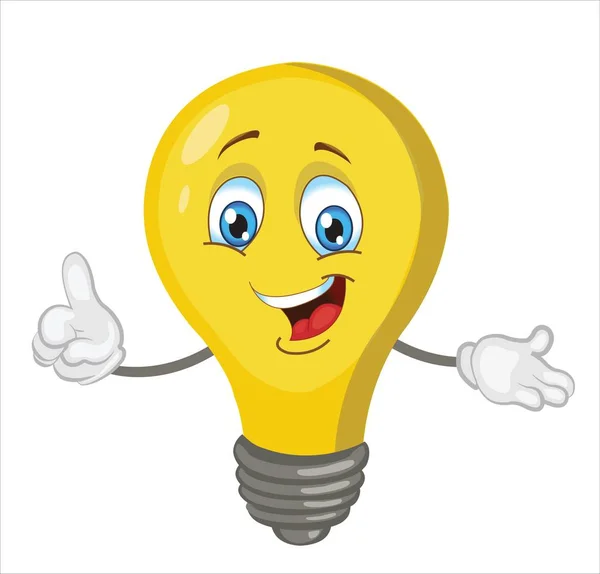 Vědci z Kalifornské univerzity
proč mají starší lidé těžší multitasking než mladší dospělí
mají větší potíže s přepínáním mezi úkoly na úrovni mozkových sítí.
…multitasking negativně ovlivňuje krátkodobou neboli „pracovní“ paměť u mladých i starších dospělých. 
Pracovní paměť je schopnost uchovávat a manipulovat s informacemi v mysli po určitou dobu. Je základem všech mentálních operací, od naučení se telefonního čísla přítele a jeho zadání do chytrého telefonu, přes sledování trasy konverzace až po provádění složitých úkolů, jako je uvažování, porozumění a učení.
Multitasking
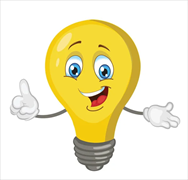 Současná studie nabízí pohled na to, co se děje v mozku u starších dospělých. 
„Naše zjištění naznačují, že negativní dopad multitaskingu na pracovní paměť není nutně problémem paměti sám o sobě, ale je výsledkem interakce mezi pozorností a pamětí,“ řekl hlavní autor studie Adam Gazzaley, MD, PhD. UCSF docent neurologie, fyziologie a psychiatrie a ředitel UCSF Neuroscience Imaging Center.

Tento výzkum ukázal, že schopnost mozku ignorovat rušivé vlivy nebo irelevantní informace se s věkem snižuje a že to také ovlivňuje pracovní paměť.
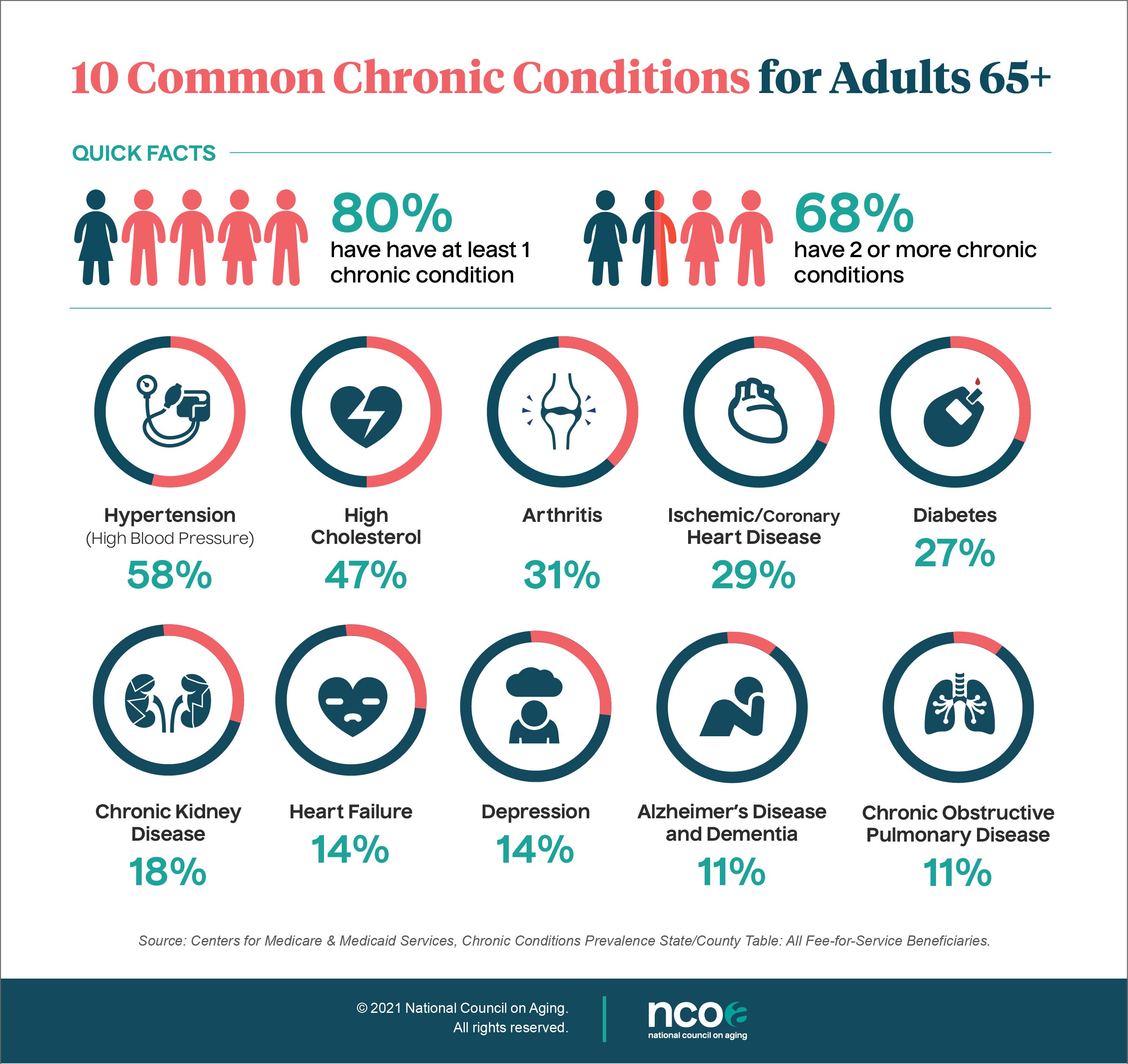 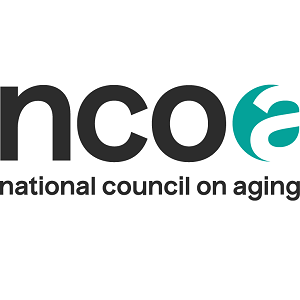 https://www.ncoa.org/article/the-top-10-most-common-chronic-conditions-in-older-adults
Pohybová aktivita seniorů - doporučení
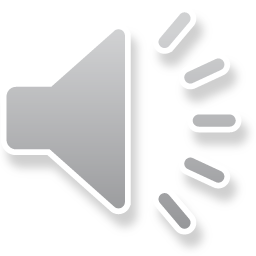 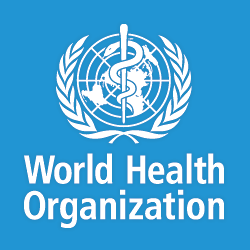 Světová zdravotnická organizace (WHO) doporučuje osobám ve věku 65 let a výše
	150 minut fyzické aktivity ve střední intenzitě za týden
nebo  	minimálně 75 minut pohybové aktivity s vysokou intenzitou za týden
nebo 	ekvivalentní kombinaci aktivity se střední a vysokou intenzitou za týden

Každá aktivita, aby byla zdraví prospěšná, by měla být prováděna v trvání alespoň 10 minut  v kuse.  

Pokud jde o další zdravotní přínosy, měla by se fyzická aktivita se střední intenzitou zvýšit na 300 minut týdně nebo ekvivalentně.
Osoby se špatnou pohyblivostí by měly provádět fyzickou aktivitu pro zlepšení rovnováhy a prevenci pádů, 3 a více dní v týdnu.
Zvláštní důležitost by se měla věnovat silovému tréninku prováděnému 2 nebo více dní v týdnu a zahrnující posílení hlavních svalových skupin.
Benefity pohybové aktivity
prevence předčasného úmrtí,
prevence mozkové mrtvice,
snížení rizika vzniku kardiovaskulárních onemocnění,
prevence hypertenze,
prevence diabetes mellitus 2. typu a metabolického syndromu,
prevence obezity a nadváhy,
snížení rizika vzniku některých typů rakoviny (př. kolorektální karcinom, rakovina prsu nebo prostaty),
snížení rizika depresí a demence, úzkosti,
zlepšení kvality spánku,
prevence osteoporózy, zlomenin a snížení rizika pádu u seniorů,
zlepšení kognitivních funkcí.
(Haskell et al., 2007; Miles, 2007; Nelson et al., 2007; Physical Activity Gu delines Advisory Committee [PAGAC], 2008; Sims et al., 2006; Warburton, Charlesworth, Ivey, Nettlefold, & Bredin, 2010; Warburton, Nicol, & Bredin, 2006; WHO, 2010).
Pohybová aktivita seniorů
Cíle
Udržení soběstačnosti
Udržení, případně zlepšení kvality života
Zpomalení involučních procesů a jejich projevů
Soběstačnost posuzujeme pomocí různých škál základních a instrumentálních aktivit denního života (ADL - activities of daily living,  a IADL - instrumental activities of daily living)
ADL - základní sebeobslužné aktivity (najedení a napití, oblékání, osobní hygiena, koupání, kontinenci moči, kontinenci stolice, použití WC, chůze po schodech, přesun z lůžka na židli či vozík, chůze po rovině)
IADL - schopnost žít zcela samostatně, bez pomoci a vyrovnat se s nástrahami každodenního života (telefonování, nakupování, příprava jídla, vedení domácnosti, praní, samostatná doprava, samostatné užívání léků, nakládání s penězi)
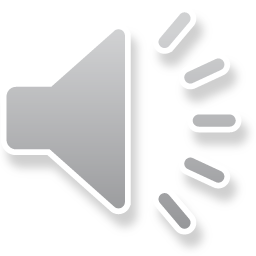 Pohybová aktivita seniorů
Cíle
Udržení soběstačnosti
Udržení, případně zlepšení kvality života
Zpomalení involučních procesů a jejich projevů

Můžeme ovlivnit pohybovou aktivitou s cílem zlepšení zdatnosti zlepšením dílčích pohybových schopností a dovedností

Svalová síla, rovnováha, aerobní vytrvalost, flexibilita/mobilita, hbitost. 

Kognitivní funkce
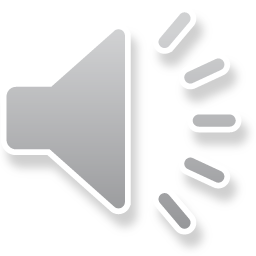 Teoretická východiska
Co musíme znát
Involuční procesy – zákonitosti stárnutí organismu
Aktuální zdravotní stav
Dlouhodobý zdravotní stav
Návyky
Stav kognitivních funkcí
Základní zásady pohybu seniora
Fyzická aktivita v průběhu života
Problematika pádů u seniorů
Definice pádu
Pády - jeden ze zásadních problémů ohrožujících zdraví osob seniorského věku.
28-35% lidí ve věku 65 a více let každoročně padá
u osob starších 70 let se četnost zvyšuje na 32-42%
Jeden z pěti pádů způsobí vážná zranění
Pády způsobené hlavně během každodenních činností jsou třetí nejčastější příčinou úmrtí seniorů.
Strach z pádů  - omezuje běžnou denní aktivitu seniora

  			
		nedostatek pohybu 
		následné zdravotní následky
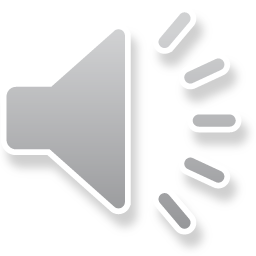 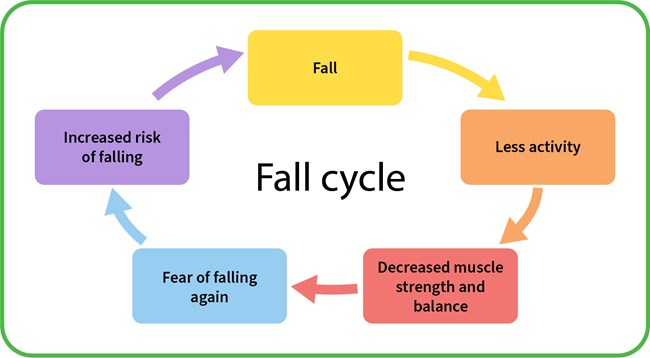 Older adults
Physical fitness
Physical activity
Pohybová aktivita a prevence pádů
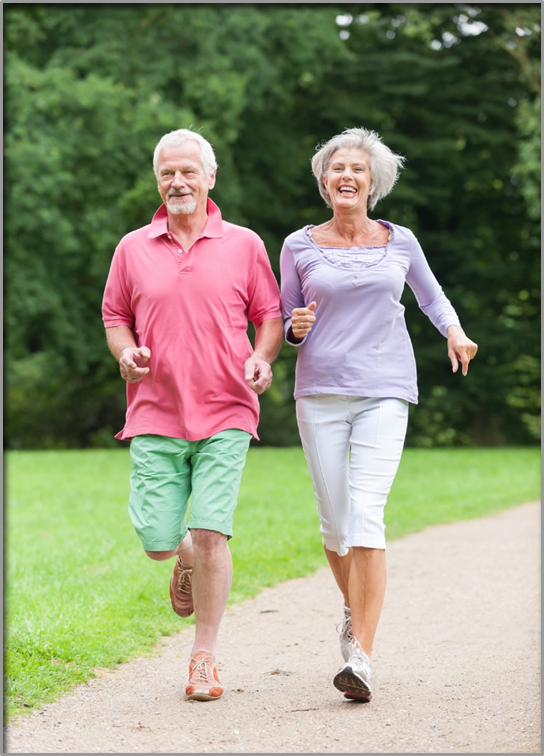 Parametry ovlivňující pády
Síla
Výkon
Rovnováha
Mobilita/flexibilita
Vytrvalost
Obratnost
Kognitivní funkce

Nutný rozvoj všech parametrů!
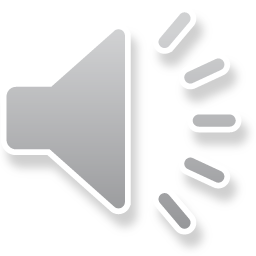 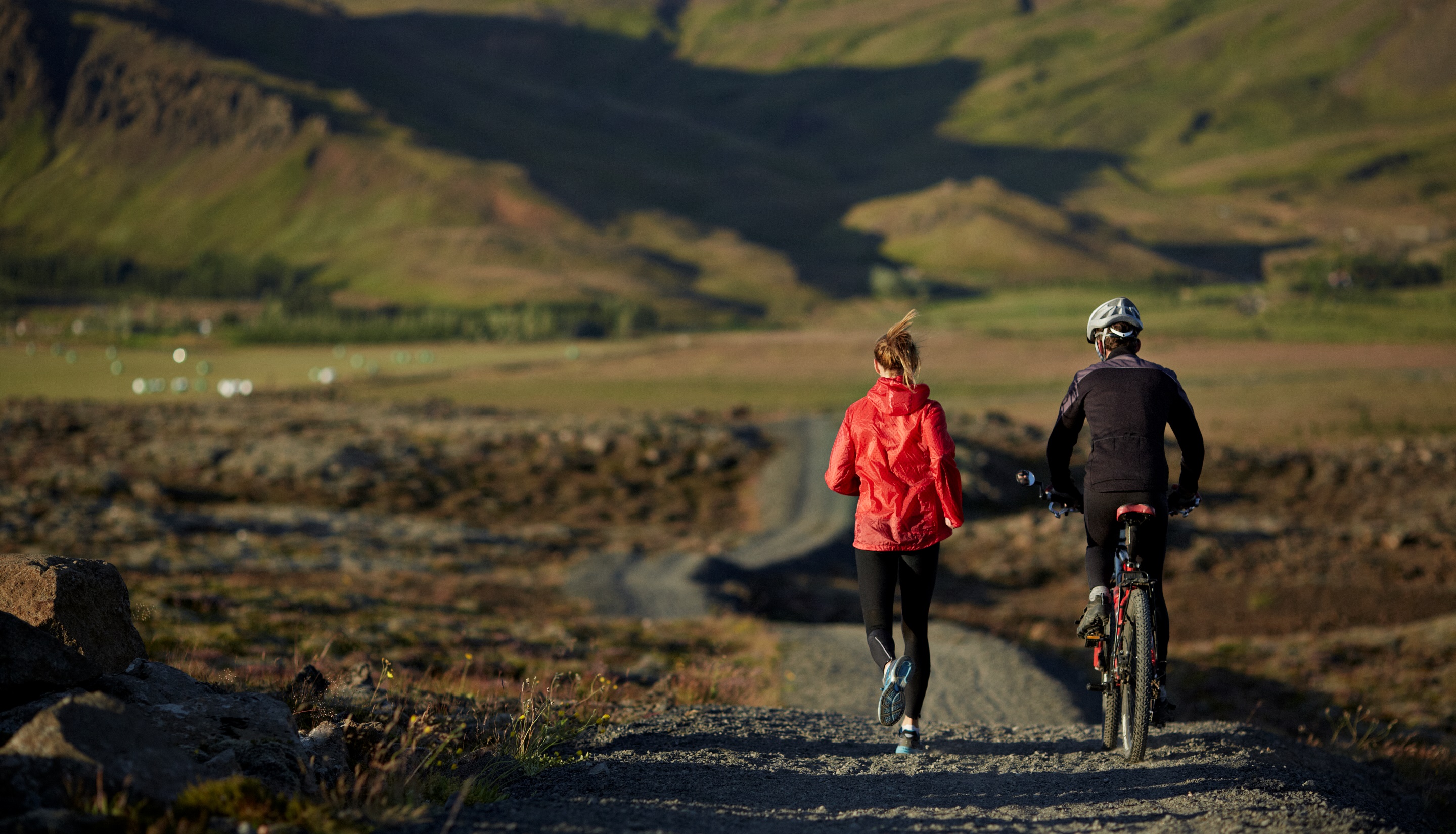 np, nk 4333 Pohybová aktivita seniorů
Síla v kontextu stárnutí
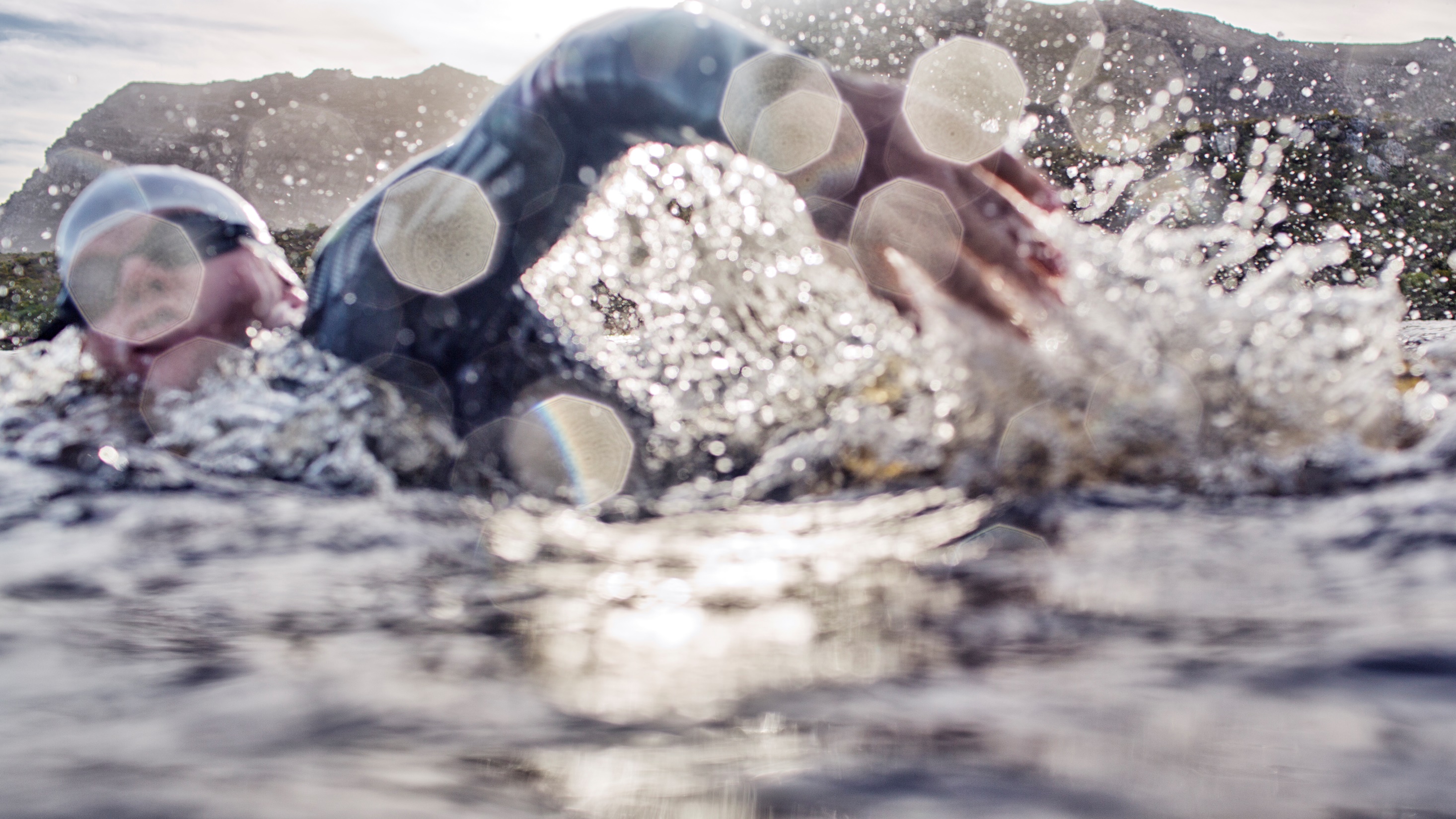 Obsah
Silový (odporový) trénink seniorů
Dnes je již dobře známo, že silový trénink s těžkými břemeny (> 70% 1RM) je účinnější než trénink s nízkou intenzitou, pokud jde o přírůstky svalové hmoty a zvýšení síly.
Silový trénink zvyšuje parametry síly, na rovnovážné schopnosti má však dosud nepodložené účinky. Dobře zdokumentovaný dopad silového cvičení u starších osob je na obsah kostních minerálů, což ovlivňuje riziko zlomeniny související s pády.
Doporučení
Cíle doporučení 
podporovat jednotnější a holističtější přístup k tréninku u seniorů
podporovat zdravotní a funkční přínosy silového tréninku seniorů
předcházet nebo minimalizovat obavy a jiné překážky provádění silového tréninku u seniorů
Odporový trénink lze přizpůsobit seniorům křehkým, s omezenou pohyblivostí, s kognitivními poruchami, nebo jinými chronickými stavy.
Správně navržený program by měl zahrnovat 
individualizovaný, periodizovaný přístup
cvičení ve 2–3 sériích
1–2 vícekloubová cvičení na hlavní svalové skupiny, dosahující intenzity 70–85% z 1RM, 2–3krát týdně,
zařadit i cviky prováděné při vyšších rychlostech s mírnou intenzitou (tj. 40–60% 1 RM)
Obecná doporučení pro odporový trénink u zdravých seniorů
Obecná doporučení pro odporový trénink u křehkých seniorů
Souhrn doporučení modifikovaných cvičení (zdravotní limitace)
Power or High-Velocity Resistance Training
Tradiční přístupy silového tréninku prokázaly zvýšení síly, ale omezený vliv na funkci. Proto se nedávné studie zaměřily na tzv. power and high-velocity resistence training. Byl zjištěn větší vliv těchto typů tréninku právě na funkci. Nutno podotknout, že u těchto typů tréninků se vyskytuje více úrazů.
Rychlostní část cviku  by měla být prováděna pouze v koncentrické fázi. 
Zátěž, která zajistí největší výkon (různá v různých kloubech)
Trénink výkonu by měl kopírovat denní aktivity – např. pro zrychlení chůze – nízká zátěž 40% 1RM, vstávání ze židle, chůze do schodů – vyšší zátěž 70-80% 1RM
Schopnost rychle generovat sílu s věkem klesá strměji než maximální síla, což je pro riziko pádu důležitější než schopnost produkovat maximální sílu. Tato schopnost má vliv také na rychlé změny směru a zrychlování pohybu
Např. neočekávané zastavení během jízdy v autobuse / vlaku), čas k vygenerování maximální síly je příliš dlouhá.
Rozdíl mezi Power a High-Velocity trainings je ve volbě velikosti odporu. Ta je nejčastěji doporučována v rozmezí 30-80 1RM. Přičemž koncentrická fáze pohybu je vykonávána maximální rychlostí pohybu spolu s maximálním volním úsilím. Svalová schopnost power je součinem síly a rychlosti (force x velocity) a je považována za kritický determinant funkce u seniorů.
ZávěrSilový trénink u seniorů – jednoznačně ano!Jen vědět jak 
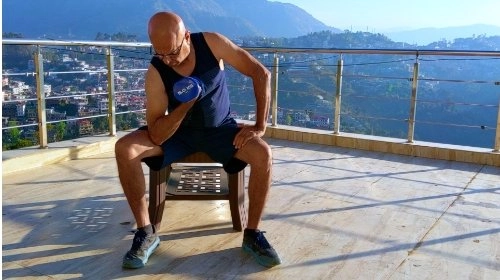 Balance Training in Older Adults
Traditional Balance Training
Perturbation-Based Balance Training
Multitask Balance Training
Traditional Balance Training
More recently, the application area of balance training was expanded to the geriatric population with the purpose of fall prevention. 

However, in contrast to resistance training, there are hardly any scientific guidelines concerning contents, optimal duration and intensity in balance training. 

Static and dynamic exercises on stable and unstable surfaces during bipedal or monopedal stance with eyes open or closed represent the core of traditional balance training.
Perturbation-Based Balance Training
This approach is based on the fact that slips and trips account for 30–50% of falls in community-dwelling older adults. 

Thus, compensatory strategies for recovery of equilibrium play a vital functional role in preventing falls. 

Successful balance recovery can be achieved through different movement strategies (ankle, hip and step strategies).
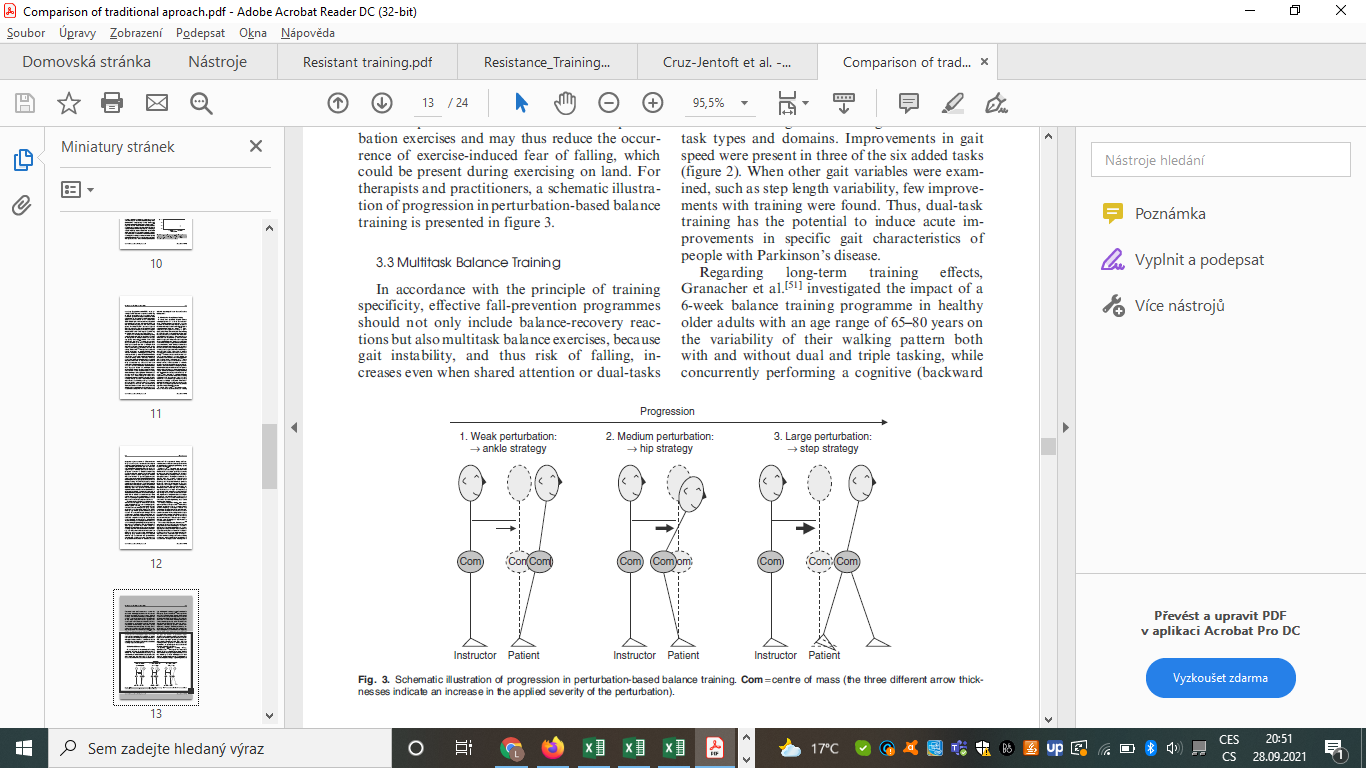 Multitask Balance Training
Effective fall prevention programs should also include multitasking balance exercises, as gait instability and thus the risk of falling increases even when joint attention or dual tasks (e.g., talking) are performed.
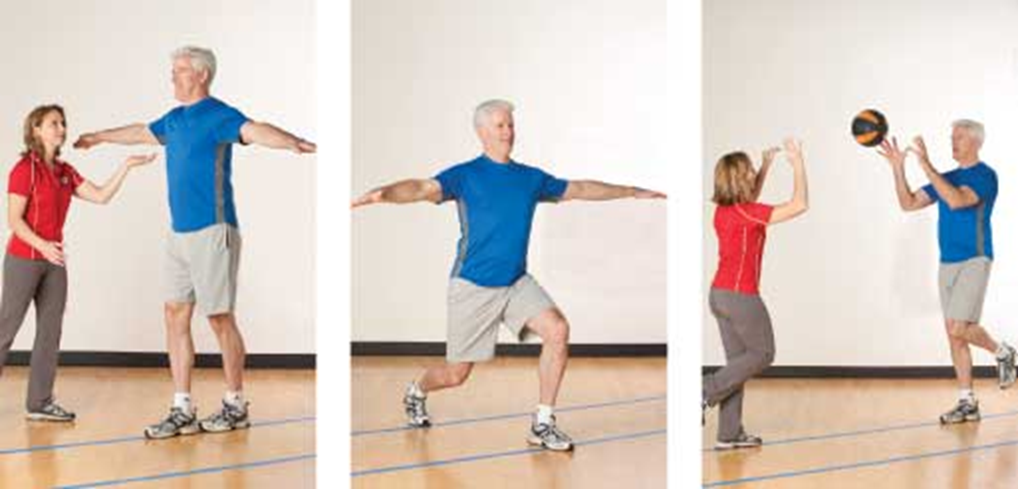 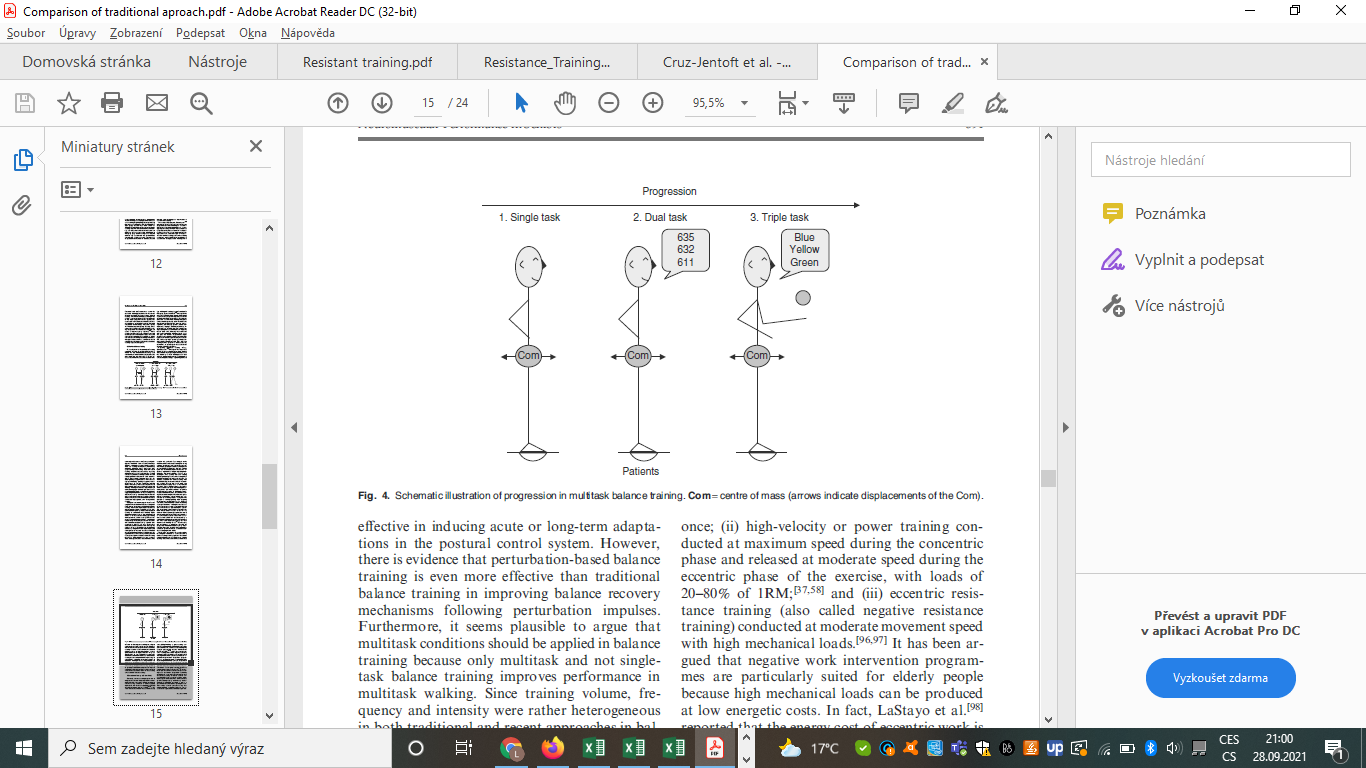 Endurance training
Some appropriate endurance exercises include walking, Nordic walking, hiking, jogging, cycling, swimming, dancing, or cross country skiing. 
One of the best physical activities is walking.
Benefits of regular walking (confirmed by scientific studies):
reduces the risk of heart and vascular diseases 
	(cardiovascular diseases); myocardial 
	infarction; breast cancer; diabetes 
	(more precisely type 2 diabetes) 
osteoporosis prevention; varicose veins; flat foot 
get better sleeping
reduces stress
improves memory, creativity
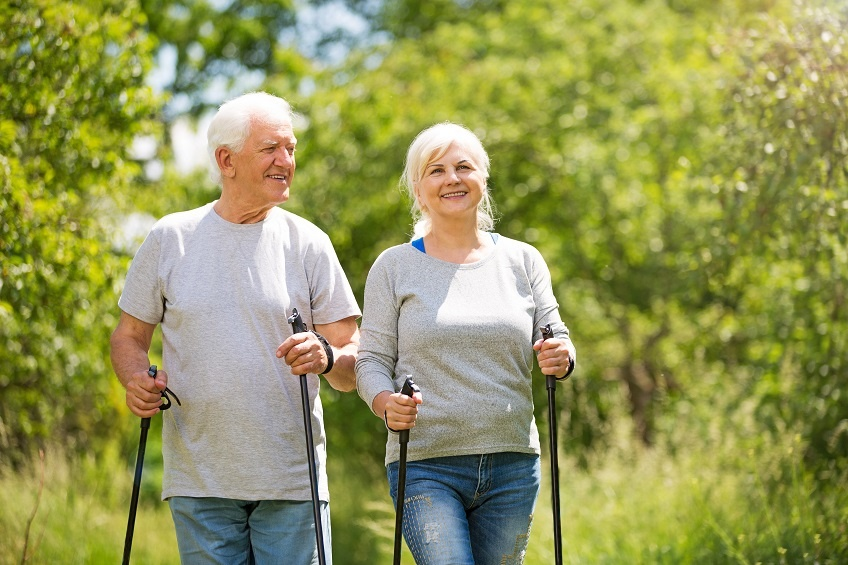 56
Physical Fitness and Physical Activity in Older Adults